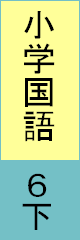 伊能忠敬
６６～８５ページ
難
なん
問
幕
ばく
府
優
ゆう
勝
家を
訪
たず
ねる
厳
きび
しく
しかる
最高
ちょう
潮
沿
えん
岸
翌
よく
日
誤
ご
解
入会を
認
みと
める
手紙を
届
とど
ける
訳
やく
す
じょう
城
下町
回
覧
らん
板
税金を
納
おさ
める
Copyright (C) 2016 / 柏市教育委員会　 All Rights Reserved.